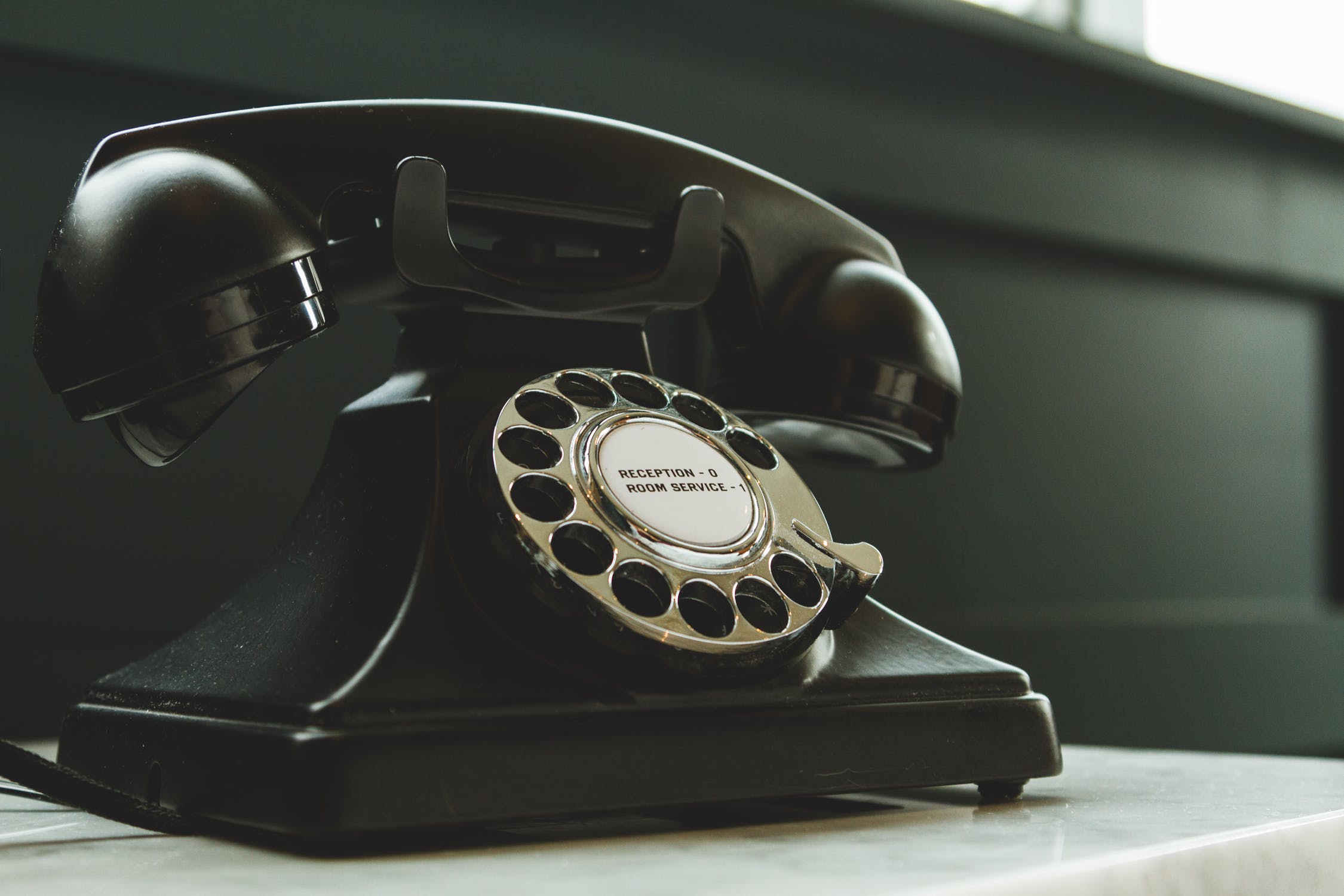 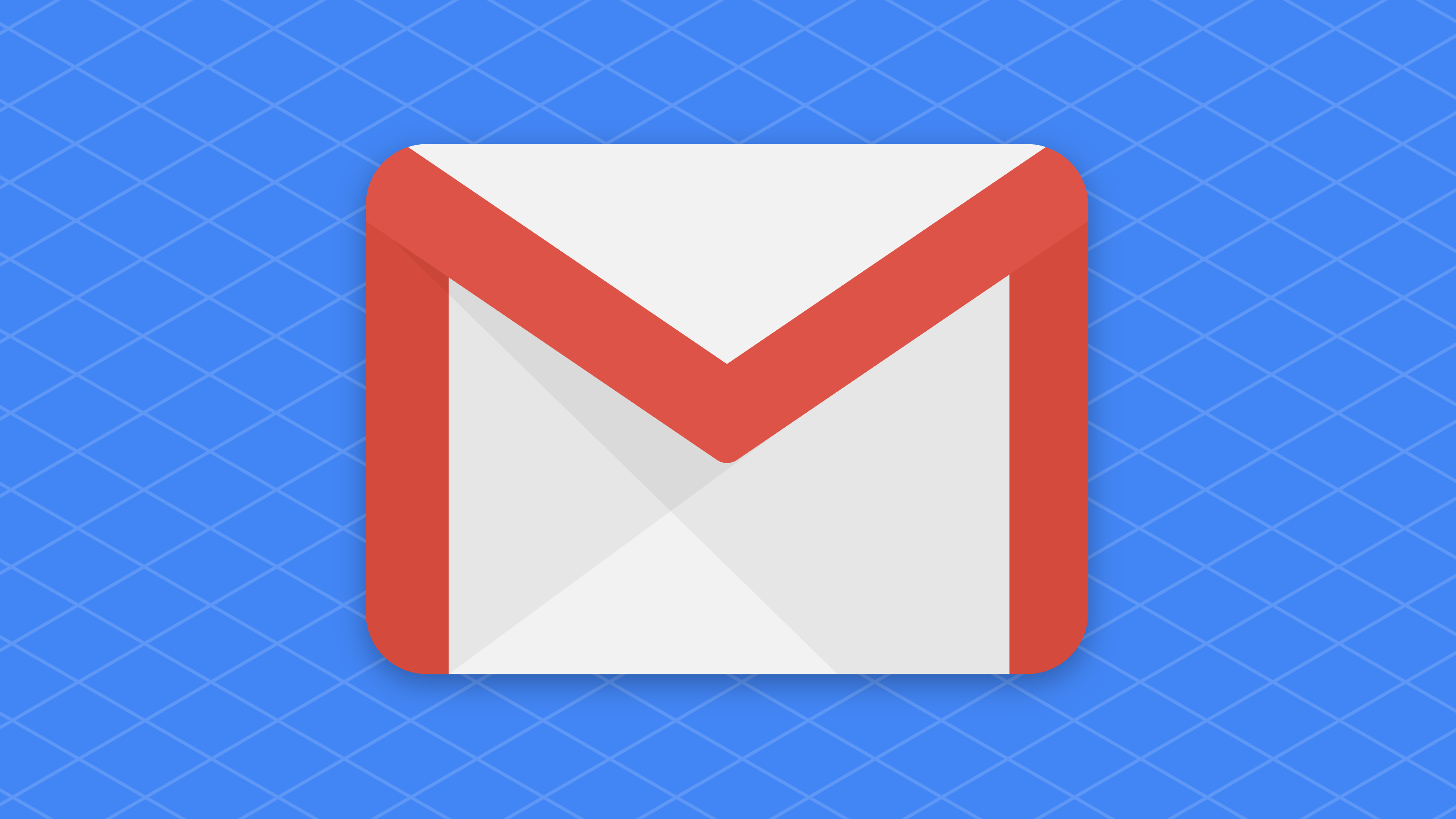 Communication (1)الاتِّصَالات (1)
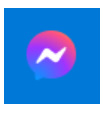 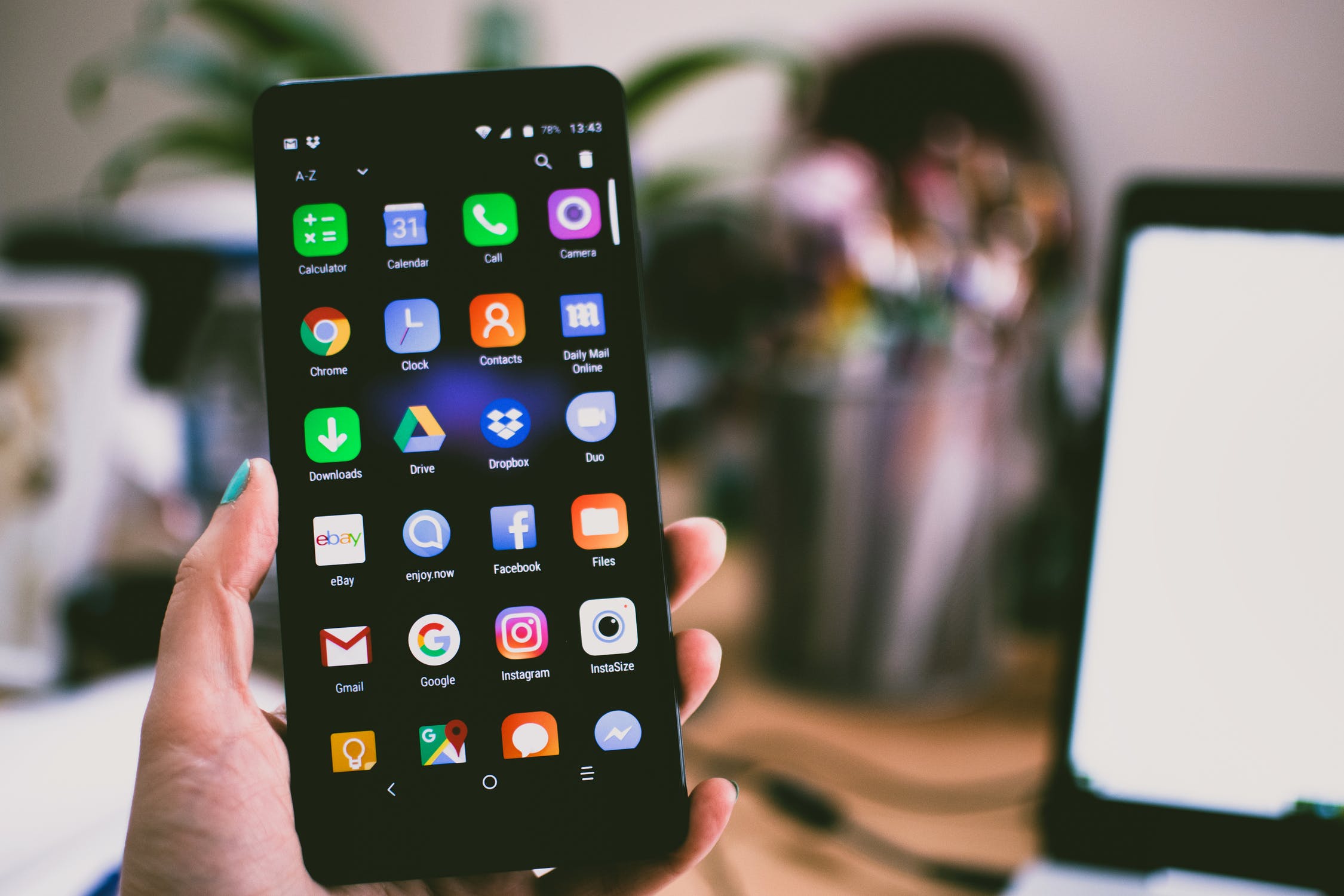 Dr. Ehab Atta
1
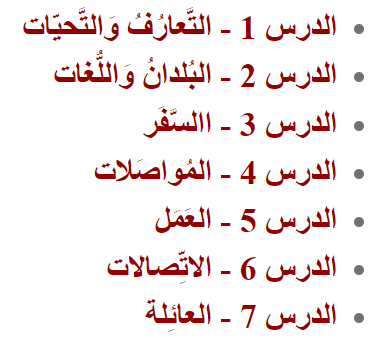 2
(1) مِن الاتِّصَالات القَدِيمَة
4
الحَمَام الزَّاجِل
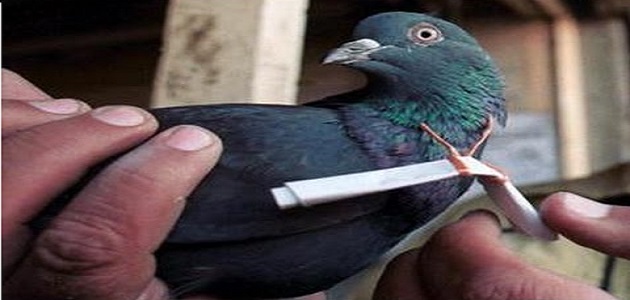 5
الرِّسَالَة
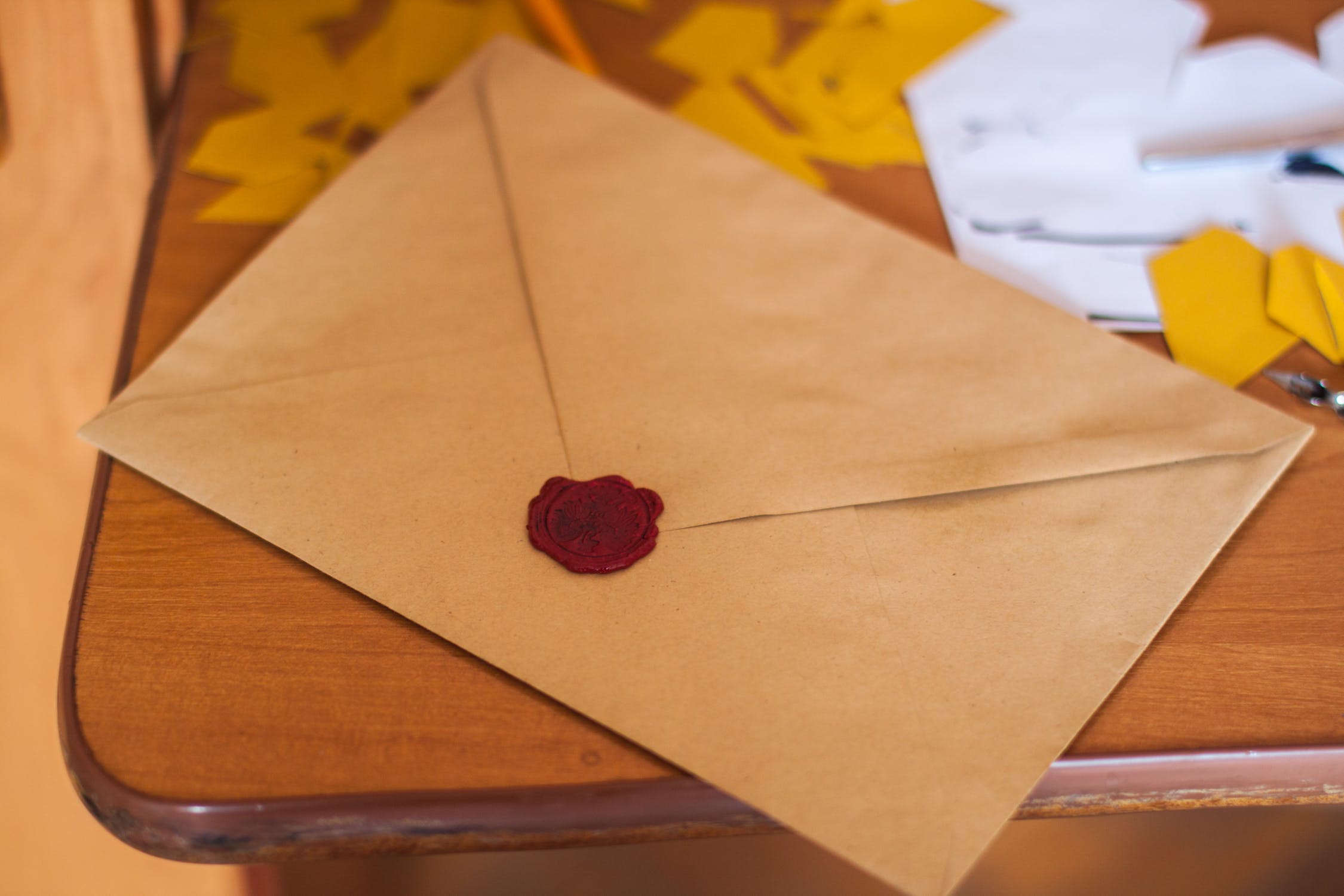 6
الفَنَارَة
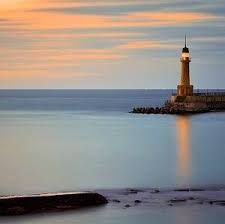 7
الهَاتِف المَنْزِلِيّ
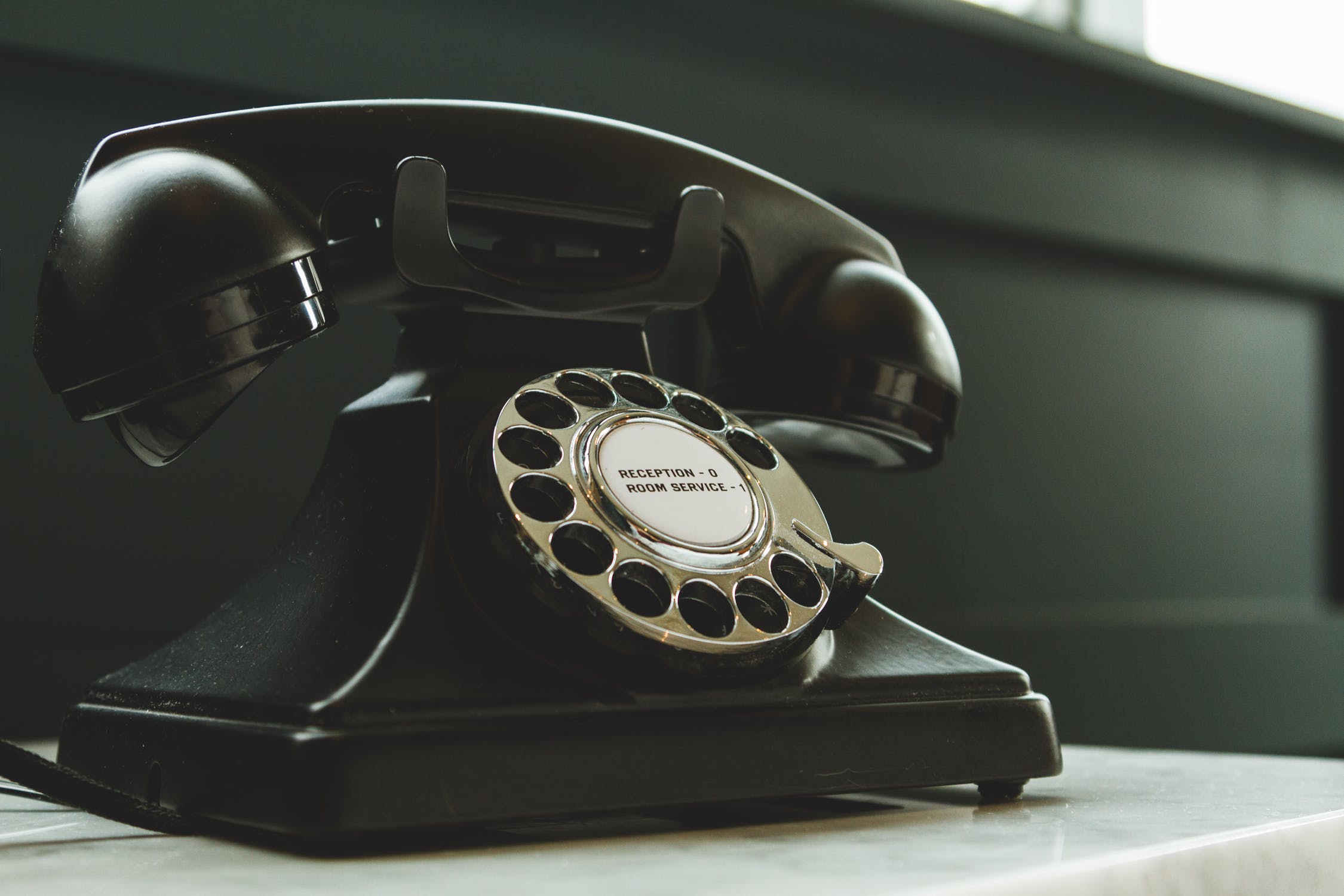 8
(2) مِن الاتِّصَالات الجَدِيدَة
9
الهَاتِف المَحْمُول - الجَوَّال
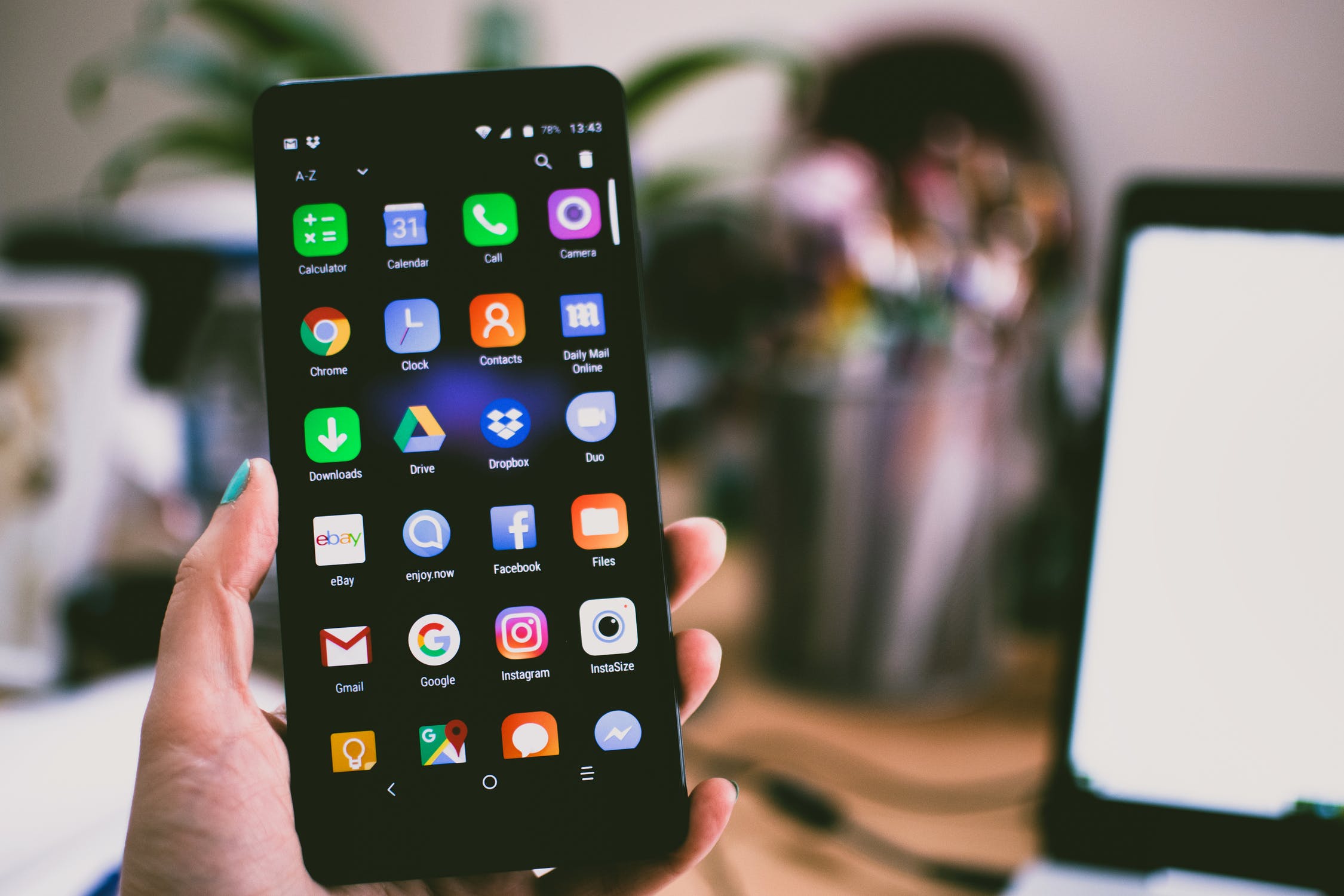 10
الحَاسُوب
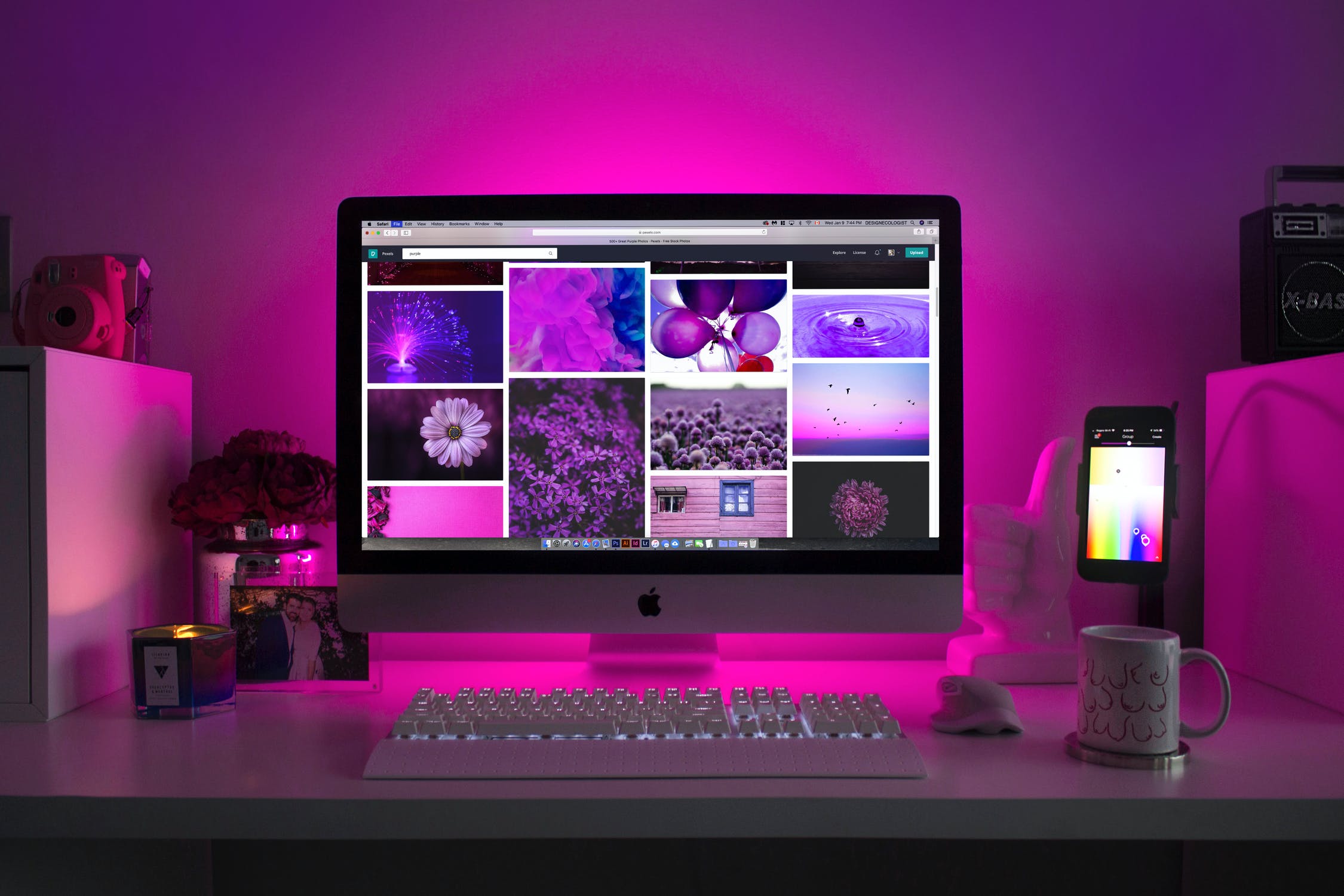 11
البَرِيد الإِلِكْتْرُونِيّ
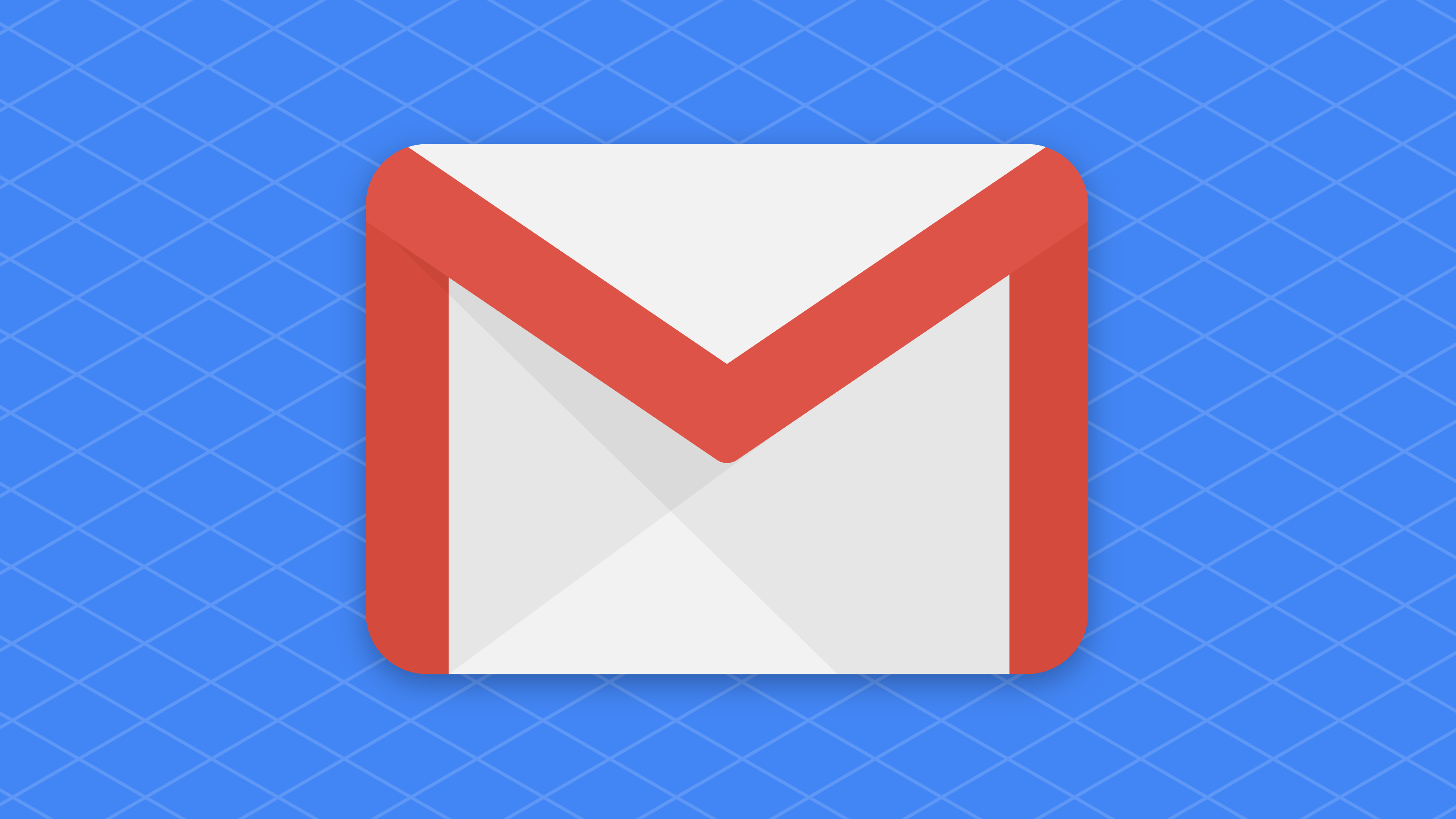 12
وَسَائِلُ التَّوَاصُلِ الاجْتِمَاعِيّ
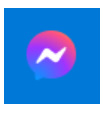 13
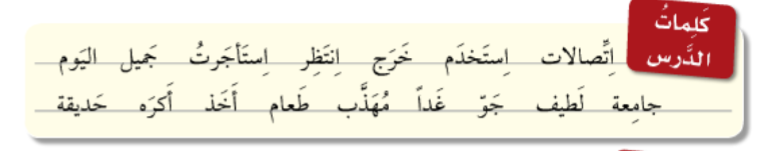 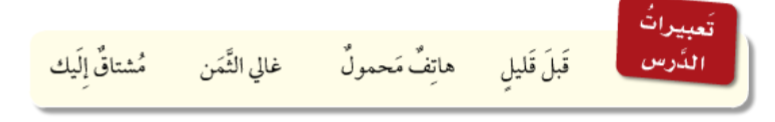 14
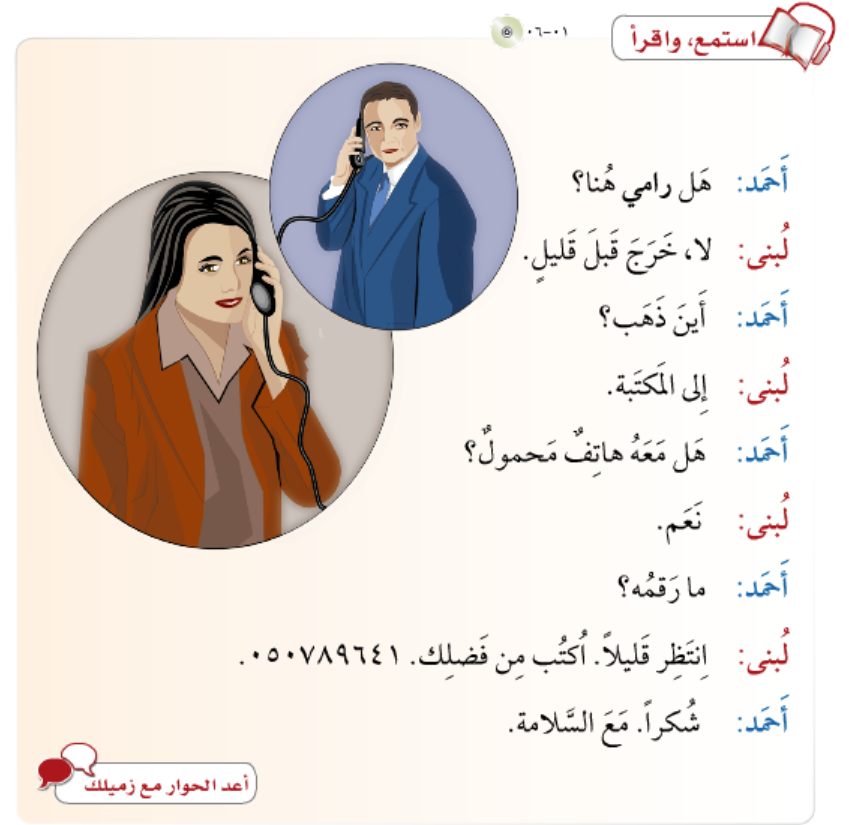 15
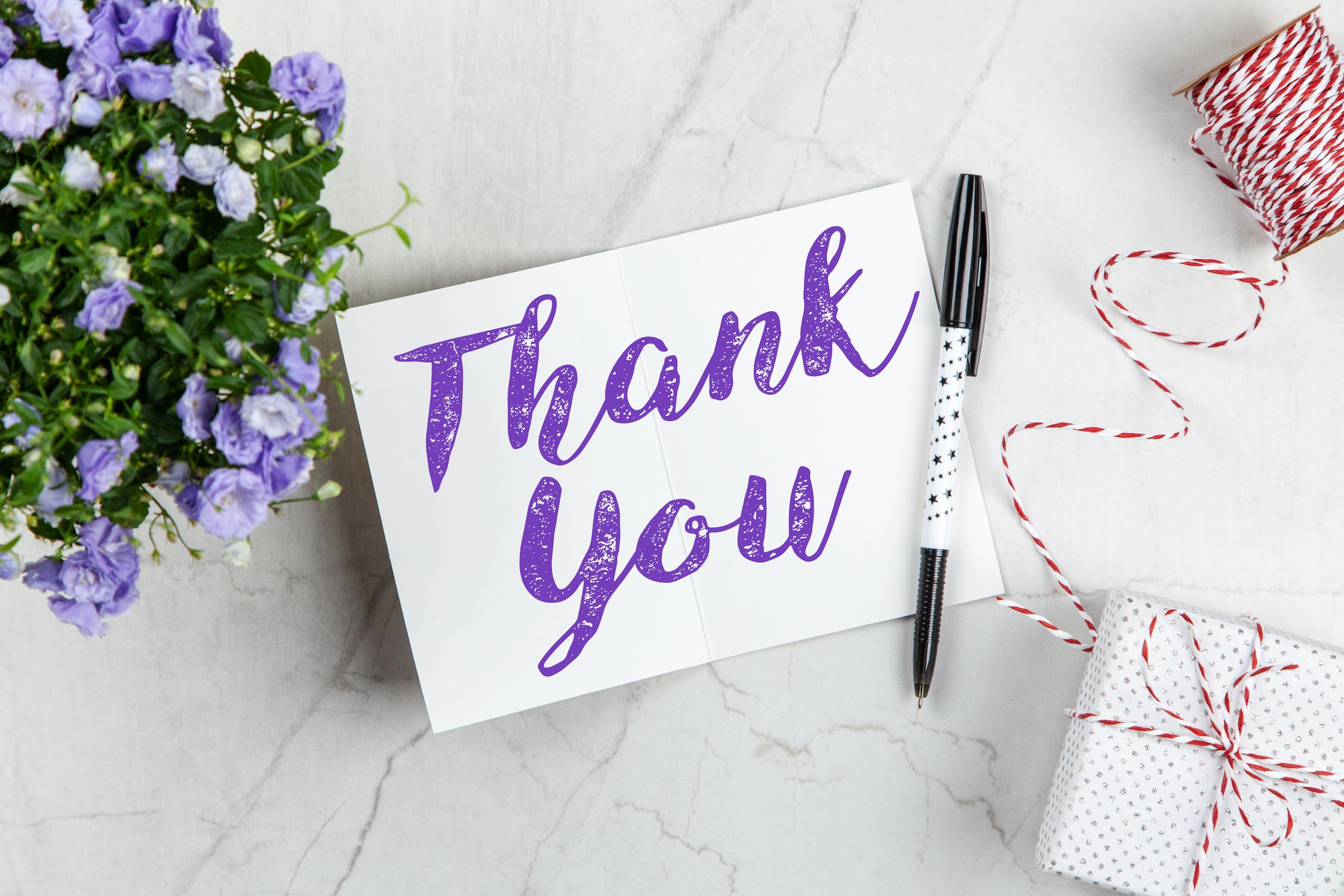 16